Epistle to the Philippians 1:12-26
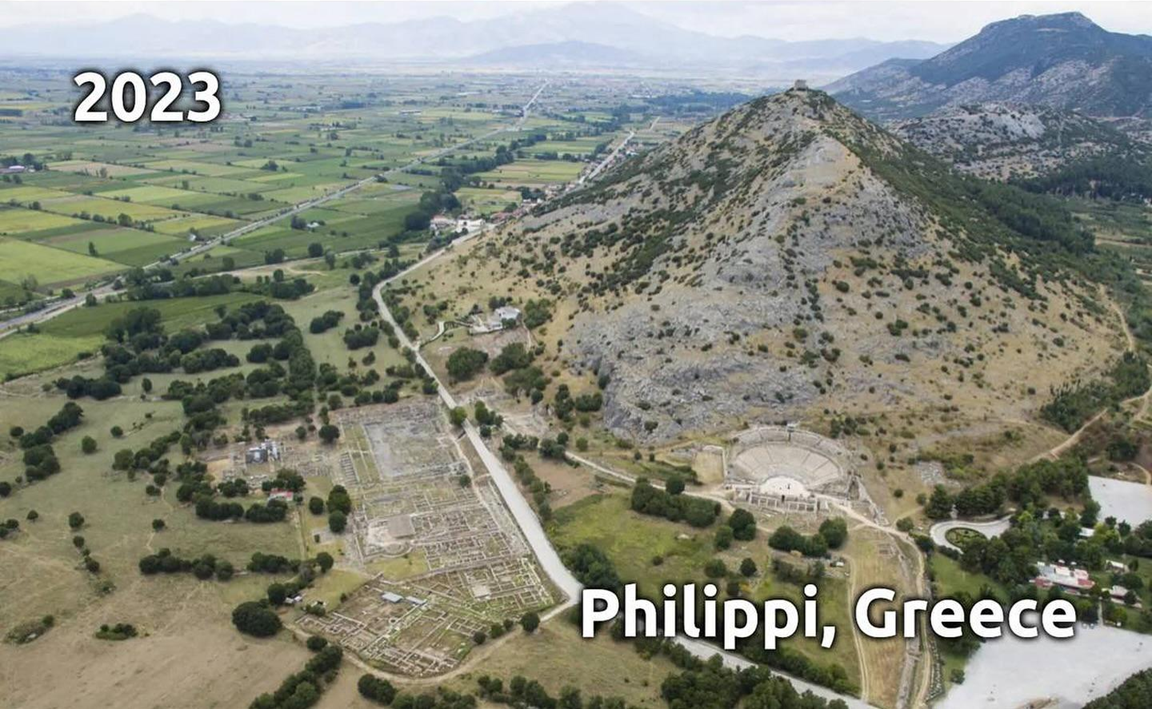 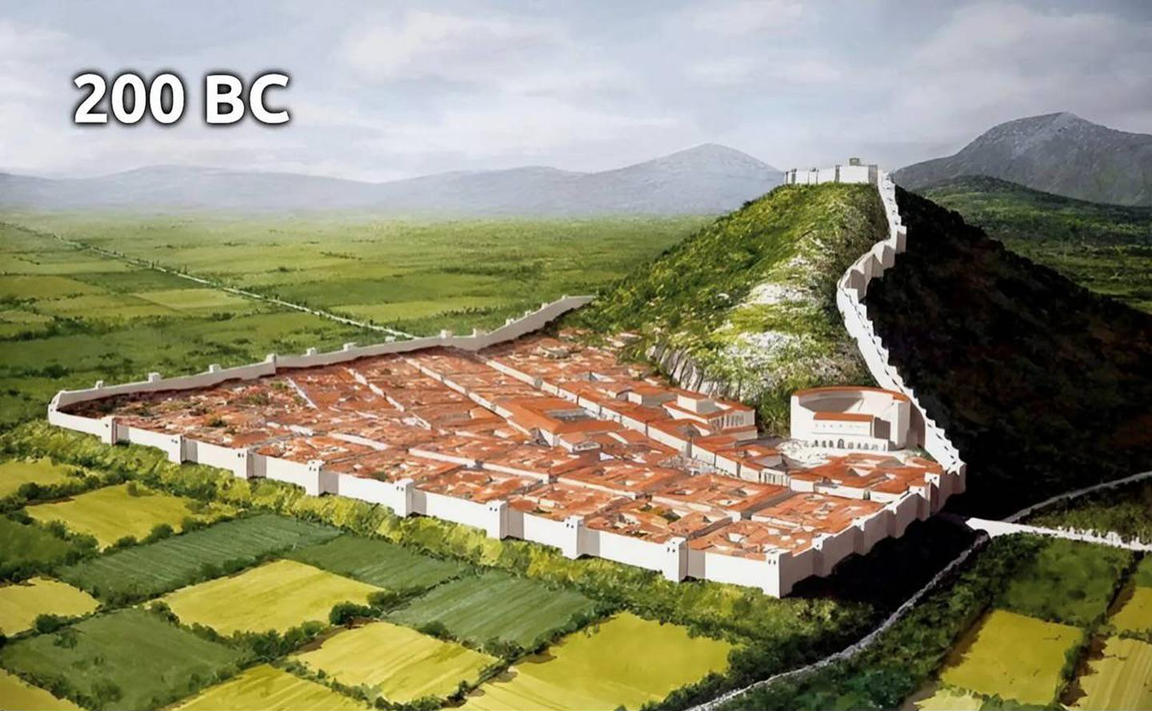 A Short Course for Men
STRUCTURE
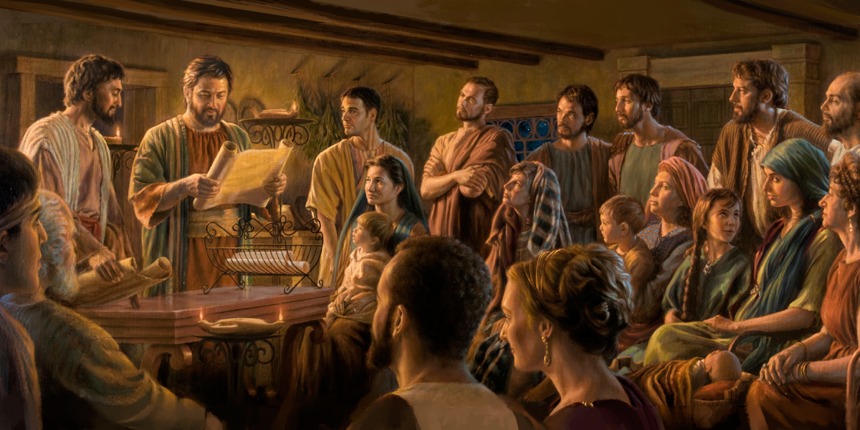 l. Thankful Prayer (1:1-11)
 II. Paul's Missionary Report (1:12-26)
III. God’s Call to Be Holy (1.27–2:30)
IV. Doctrinal Polemics (3:1–4:1)
 V. Joyful Partnership (4:2-23)
Outline
Paul’s Missionary Report 1:12-26
	Current conditions 12-17
		Gospel progress 12-14
		Advance with adversity 15-17
	Constant attitude 18-26
		Joy from the Lord 18-20
		Death or more fruit 21-24
		Progress and joy 25-26
12-17 Current conditions
12 Dear friends, I want you to know that my situation has actually allowed the Good News to spread farther.
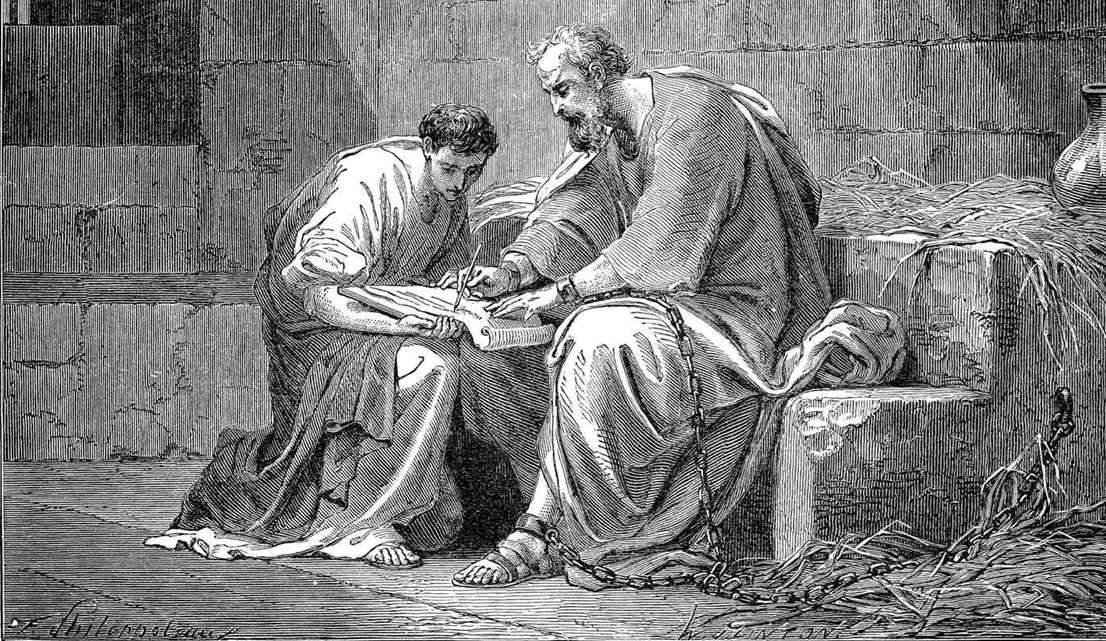 13 As a result, it has become clear, to the imperial guards, and to everyone else, that I am confined in chains as a Christian.
● Describe Paul’s situation.
“I want you to know”
‘I often intended to come to you’ Rom 1:13
‘All passed through the sea’  1 Cor 10:1
‘Grace … among the churches’ 2 Cor 8:1
‘Happened to advance the gospel’ Phil 1:12
‘The struggle I have for you’ Col  2:1
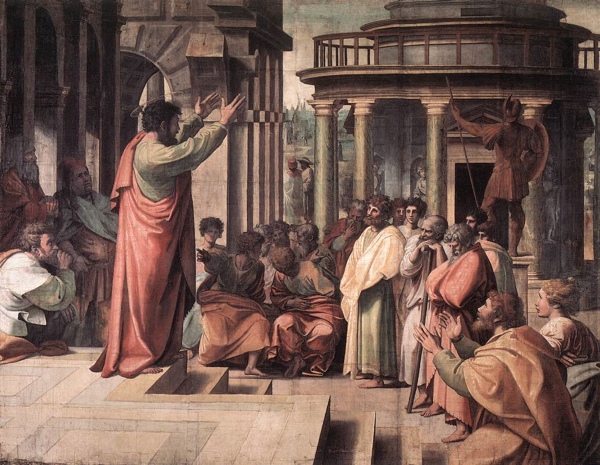 14 Also, my being in chains has caused most of the Lord’s people fearlessly to dare to speak the Lord’s message.
15 Of course, some folk who announce the Messiah do so because they are envious and quarrelsome, but others do so with pure motives.
● What is the Lord’s message?
● Envious of what? While quarrelsome?
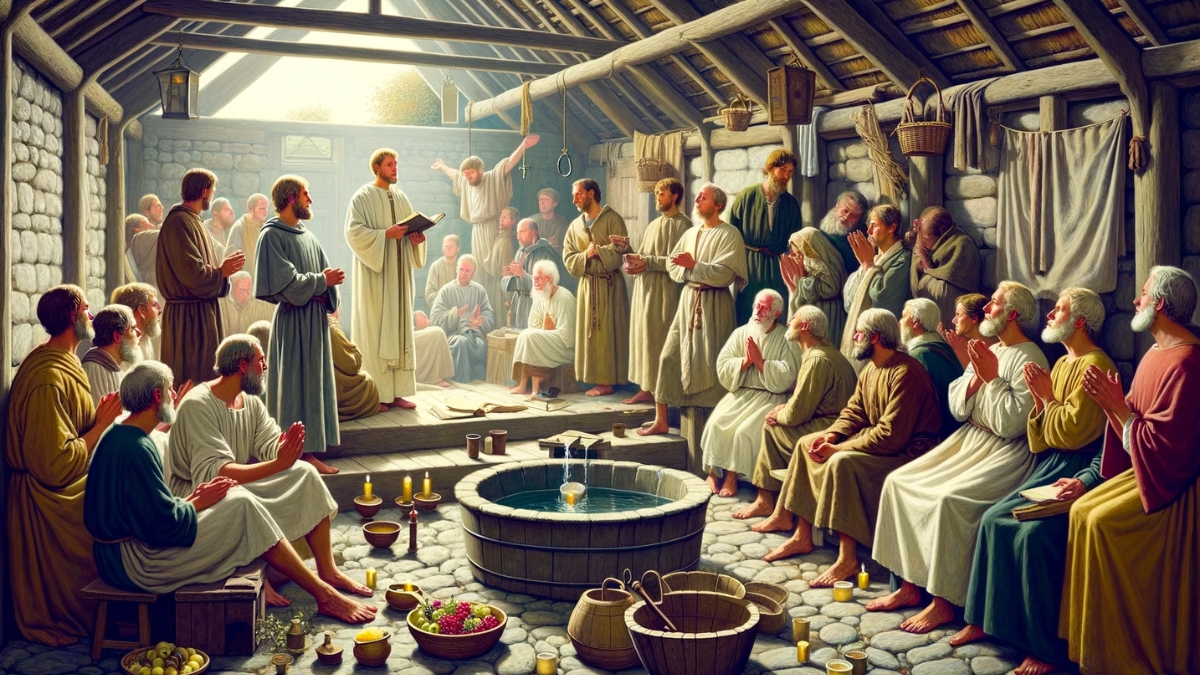 16 These folk love me, knowing that my purpose is to defend the Good News.
17 But those others announce the Messiah with selfish motives, not pure motives, supposing that they can cause me more trouble while I am in confine-ment.
● Defend from what?
● More trouble from whom?
18-26 Constant attitude
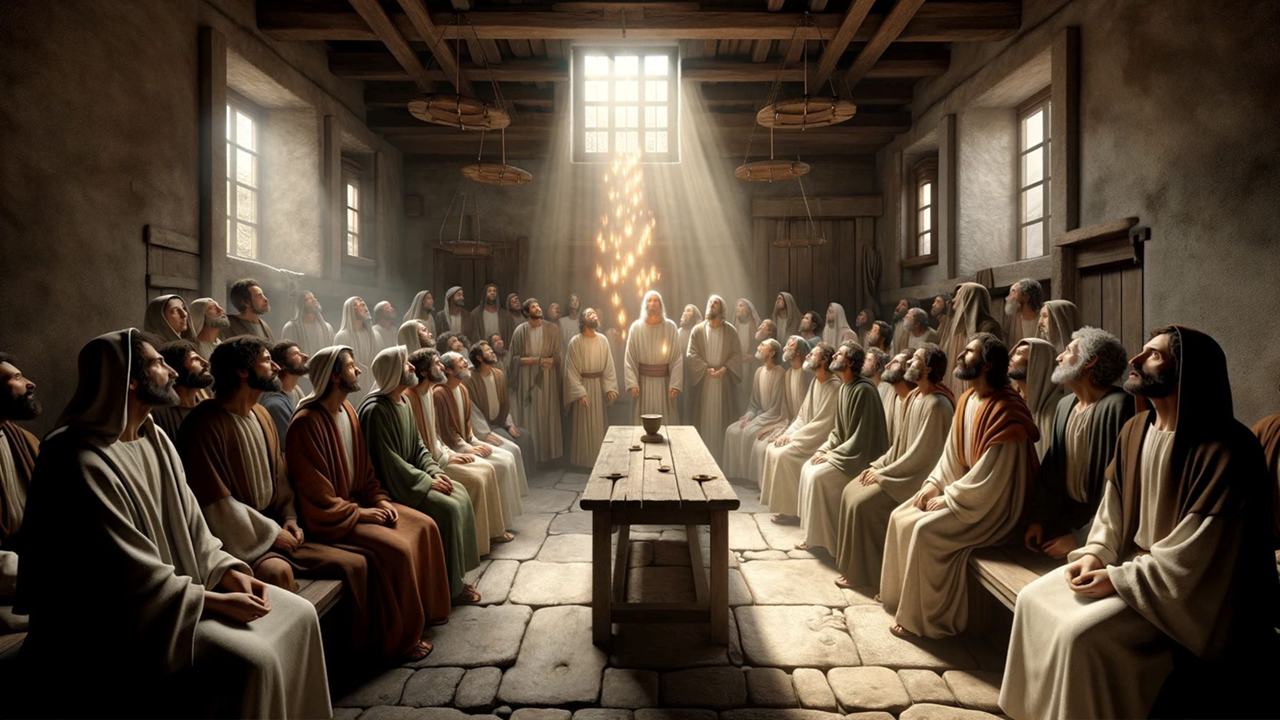 18 So what? Well, by all means, whether by pretext or in sincerely, folk are announcing the Messiah.
In this I rejoice.
● Why Messiah? Why not God, the Lord, or just Jesus?
● What was the ‘issue’ about Paul and Messiah Jesus in the early church?
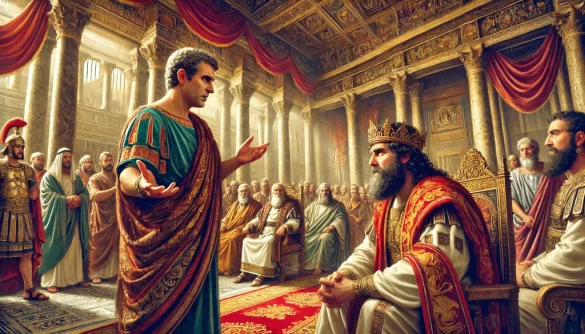 Moreover, I shall soon rejoice, 19 because I know that this will result in my release through your prayers and through the help which Messiah Jesus’ Spirit gives me.
● What did Jesus say to his apostles about when they would have to give a defense before kings? Matt 10:15-20
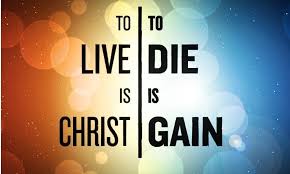 20 Anyway, this is what I except and hope for. This is because I am never reticent, but with all boldness, as in the past so now, too, I will exalt Christ in my body, whether by life or by death.
21 After all, I live only to serve Christ, and when I die, he will reward me.
● Hendiadys: ‘expect and hope’.
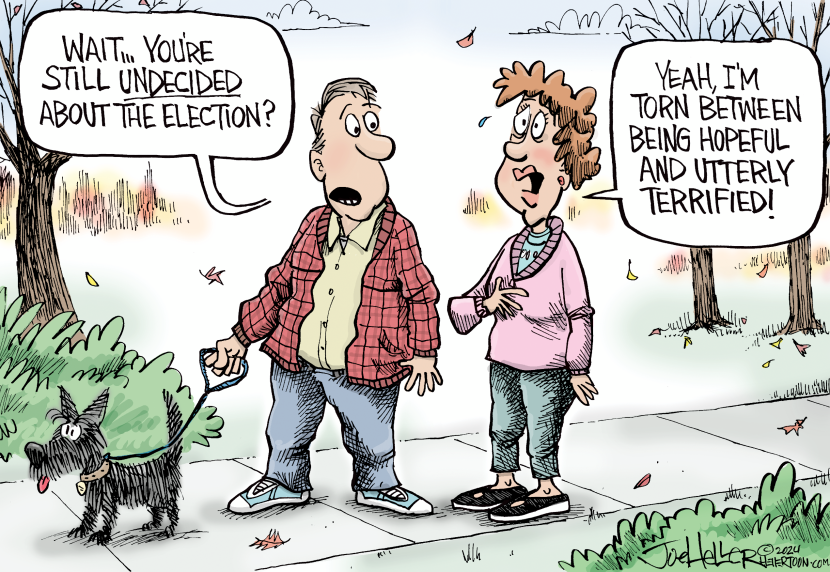 22 Thus, the life which I lead in my body allows me to do more productive work, yet which I should choose I do not know.
23 I am torn betwixt the two: I would prefer to die and go be with Christ, which would be better for me, 24 but for me to remain in my body would be better for you.
● Better: In what ways?
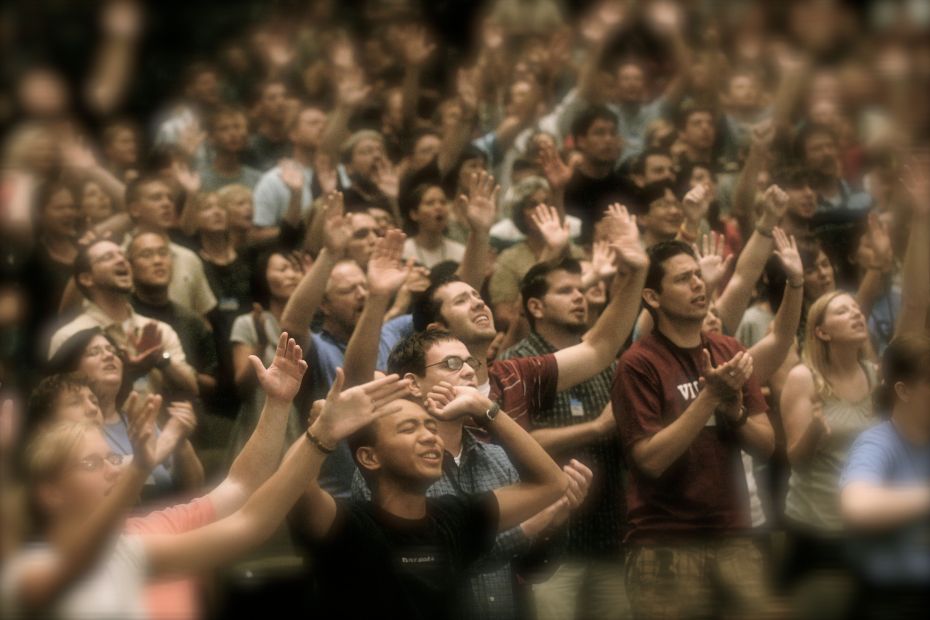 25 This convinces me that I shall remain and continue helping you increase the joy which faith gives.
26 As a result, you will boast more about Messiah Jesus because of me when I come again to you.
● What are some reasons for which we ought to reverse our illnesses?
Assignment
● Read the entire epistle this week.
● Study 1:27–2:4 at netbible.org
● Visit http://philippians.site
● Memorize one verse.
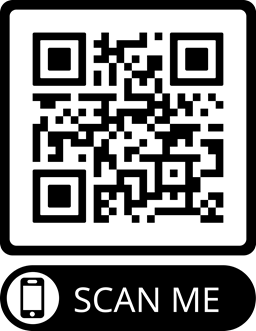 1 Verse
1 Verse
● Text
…
1 …
1 …
● Text: …